Seasons
Seasons
The year can be split into 4 different seasons.

Can you name the different seasons?
Spring
Summer
Autumn
Winter
Seasons
Spring?
Which months are in
March
April
May
Seasons
Summer?
Which months are in
June
July
August
Seasons
Autumn?
Which months are in
September
October
November
Seasons
Winter?
Which months are in
December
January
February
What foods are ready to eat in…
Spring?

Radishes
Cauliflower
Mint
Leeks
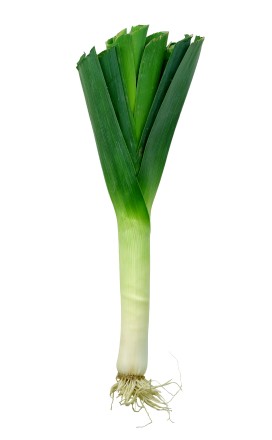 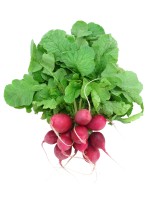 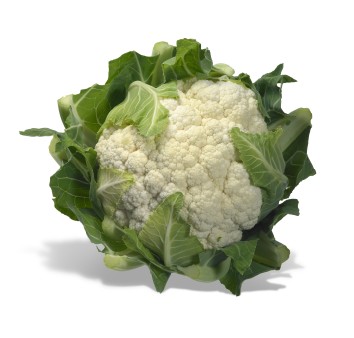 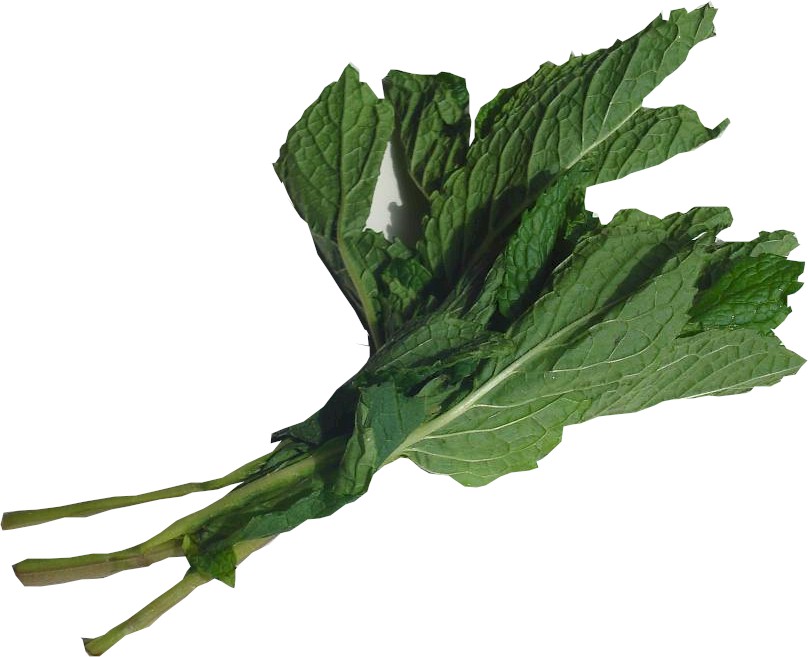 What foods are ready to eat in…
Summer?

Strawberries
Courgettes
Gooseberries
Tomatoes
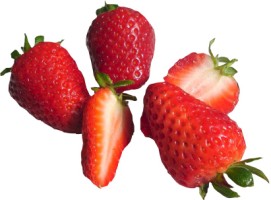 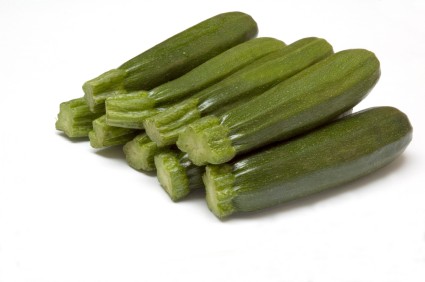 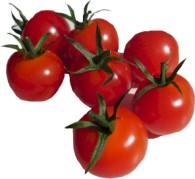 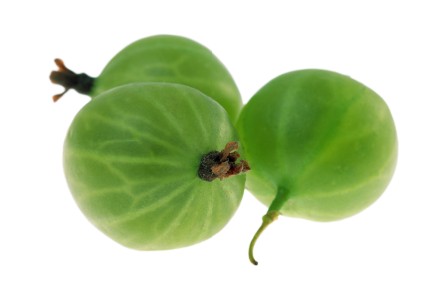 What foods are ready to eat in…
Autumn?

Blackberries
Pumpkins
Beetroot
Plums
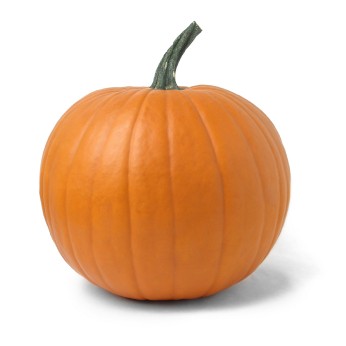 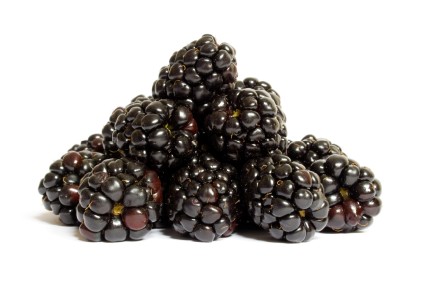 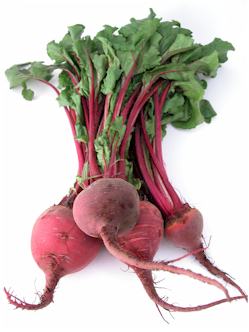 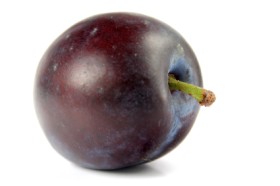 What foods are ready to eat in…
Winter?

Apples
Pears
Red cabbages
Onions
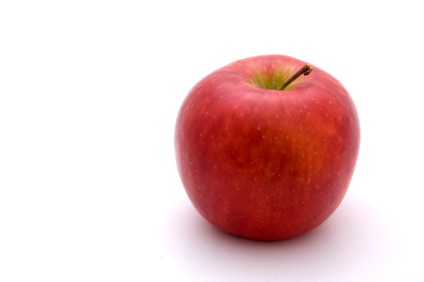 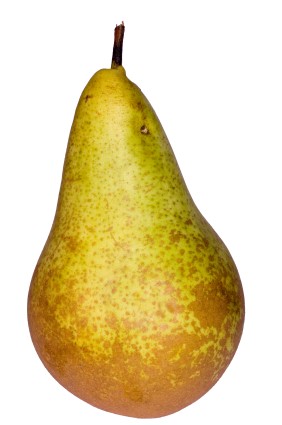 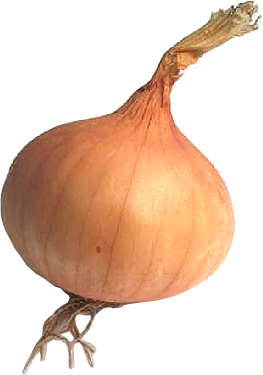 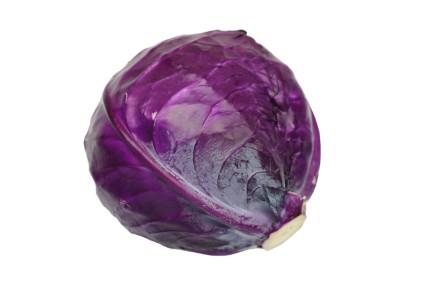 Seasons
We can still get a lot of these foods when they are not in season.






Do you know how?
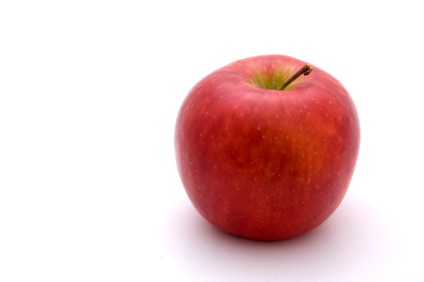 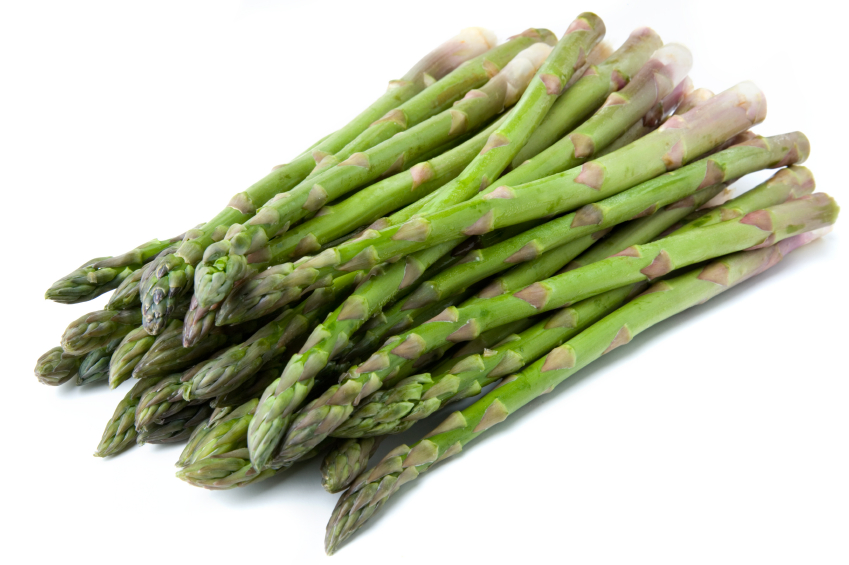 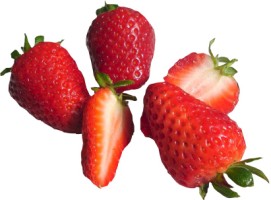 Seasons
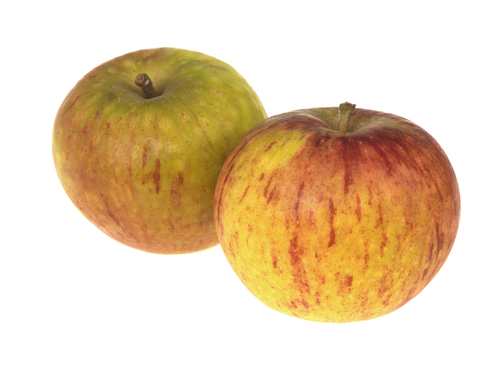 Some food can be stored until it is needed.

Apples can be kept in a cold store for several months.
Seasons
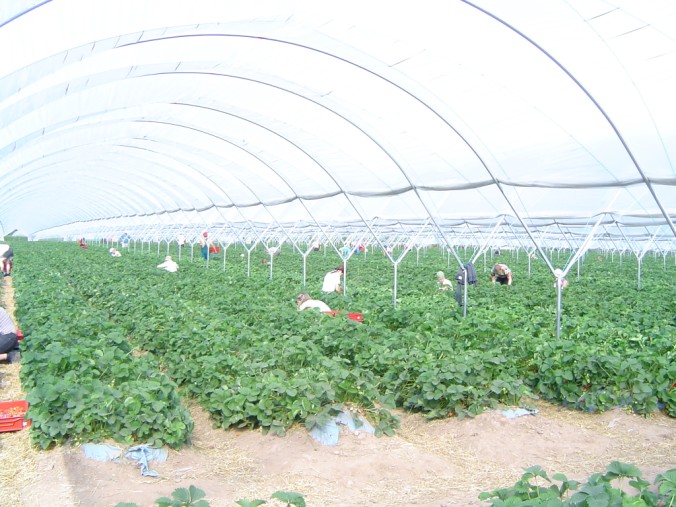 Some foods are grown in plastic tunnels or glass houses.
This means foods can be ready at different times than it would be if it was growing outdoors.
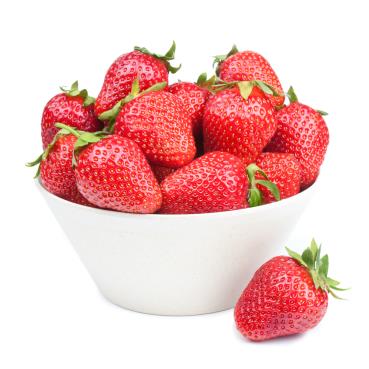 Seasons
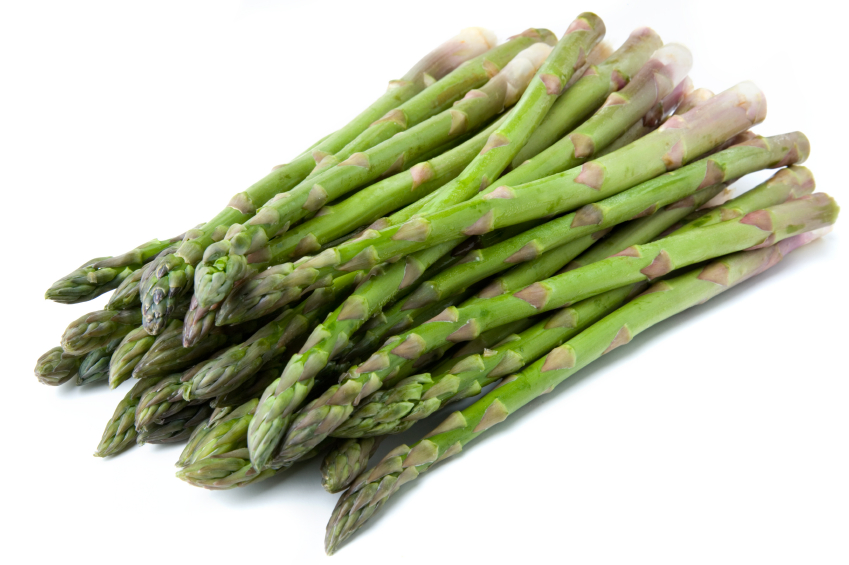 Some foods comes from other countries. 



In some countries the weather and seasons are different from the UK so we can get food from these countries when we cannot get it here.
This asparagus is from Peru.  Asparagus is ready in May in the UK.
For further information, go to: 
www.foodafactoflife.org.uk